Állami, kormányzati online tartalmak archiválásának gyakorlata
Előadó: Parti Ádám




Email: parti.adam@parlament.hu
Állami, kormányzati 
weboldalak 
külföldi webarchívumokban
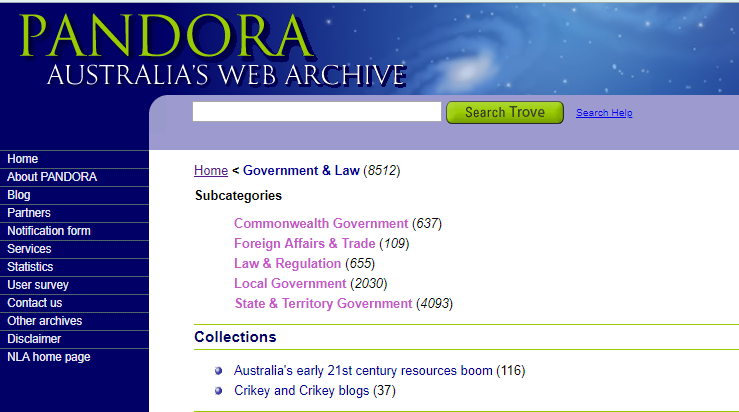 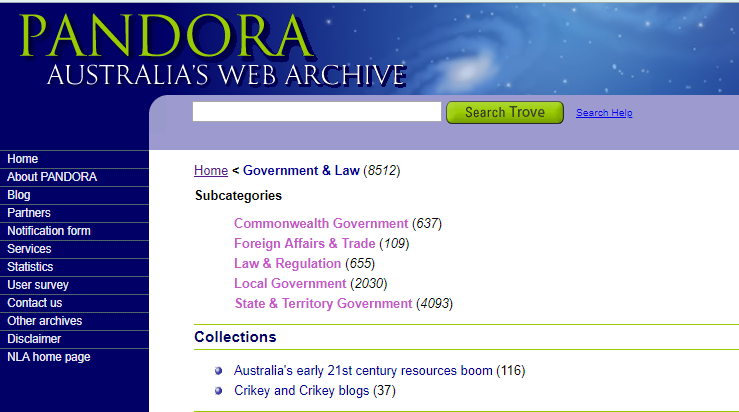 6760 db 
webes entitás
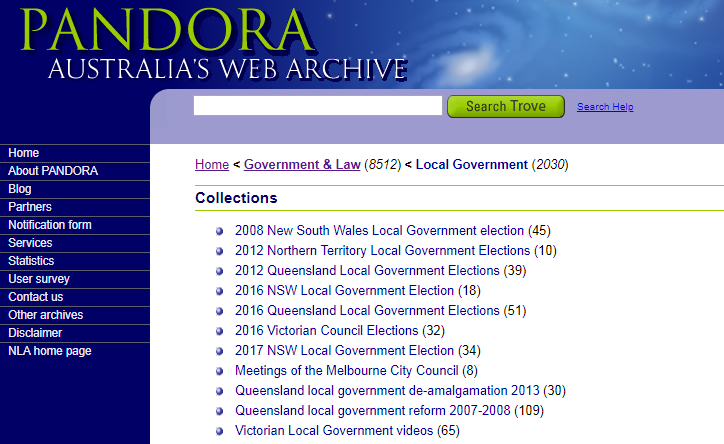 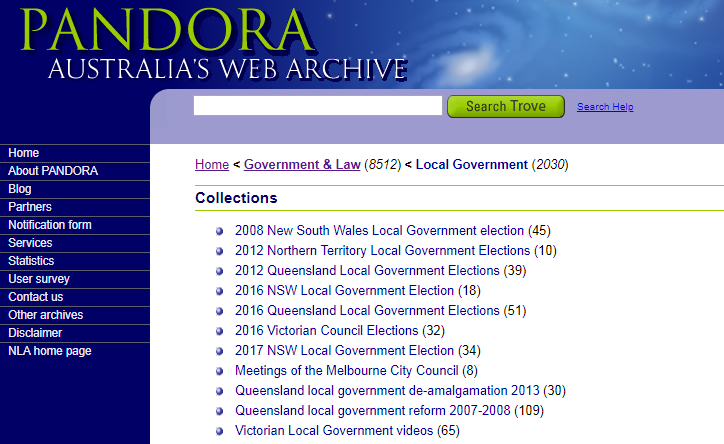 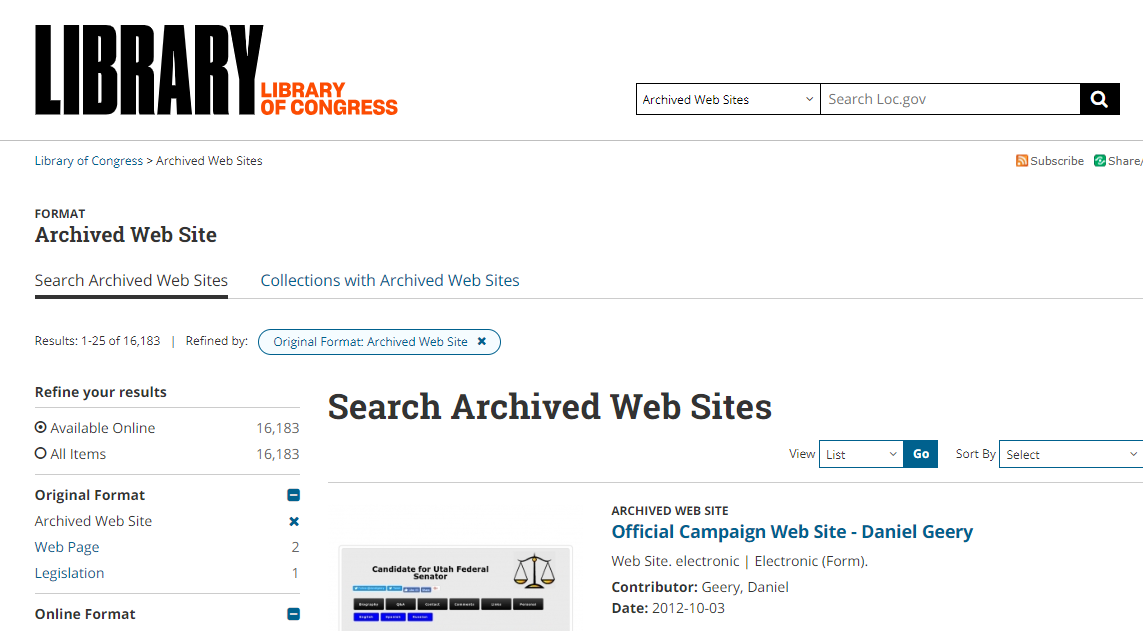 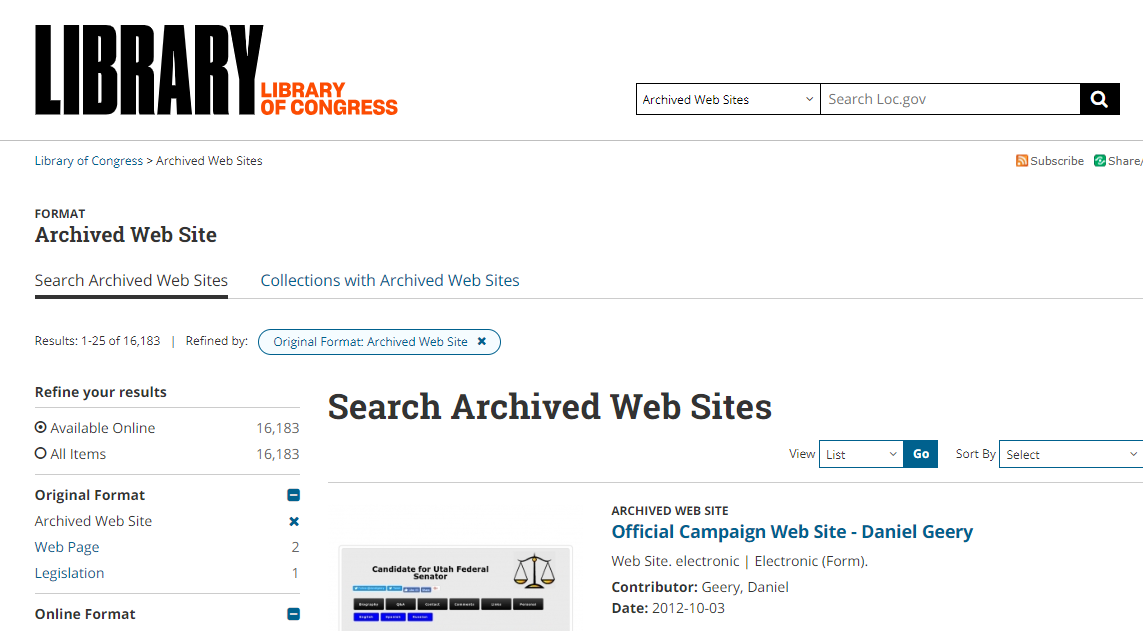 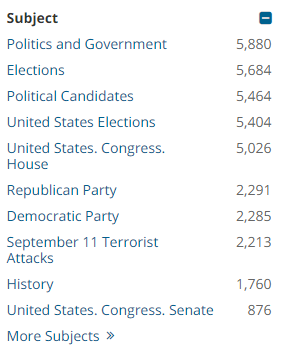 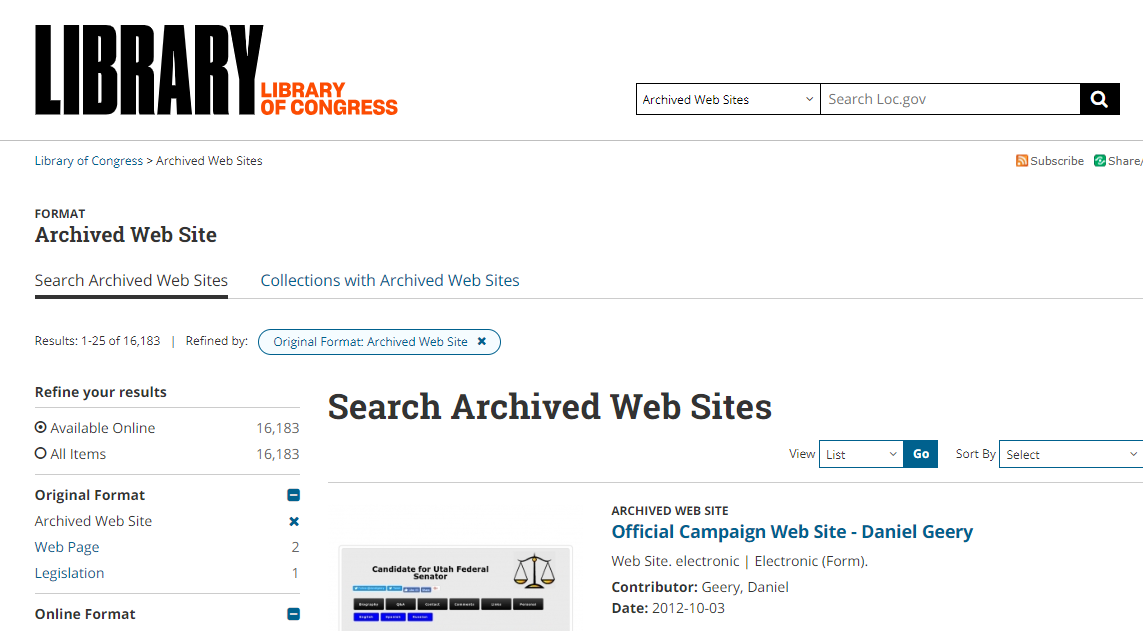 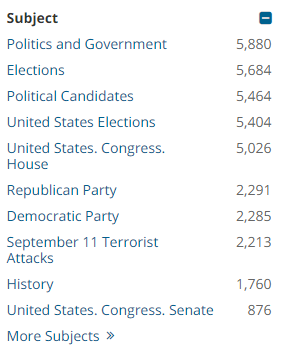 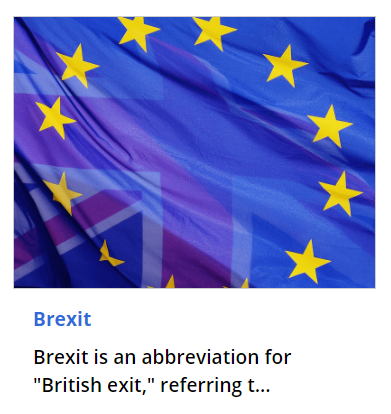 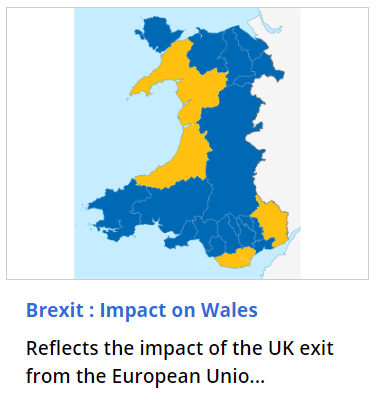 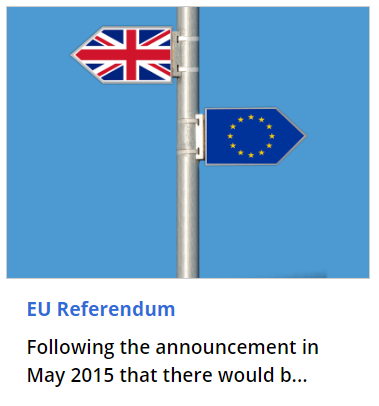 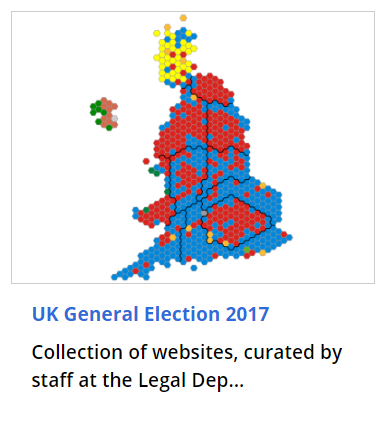 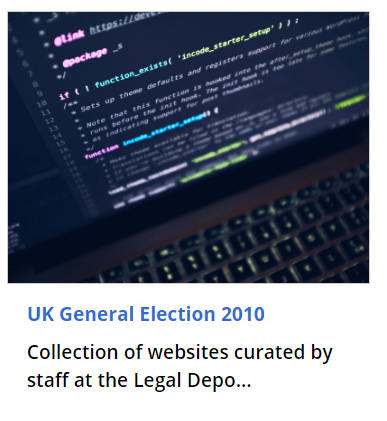 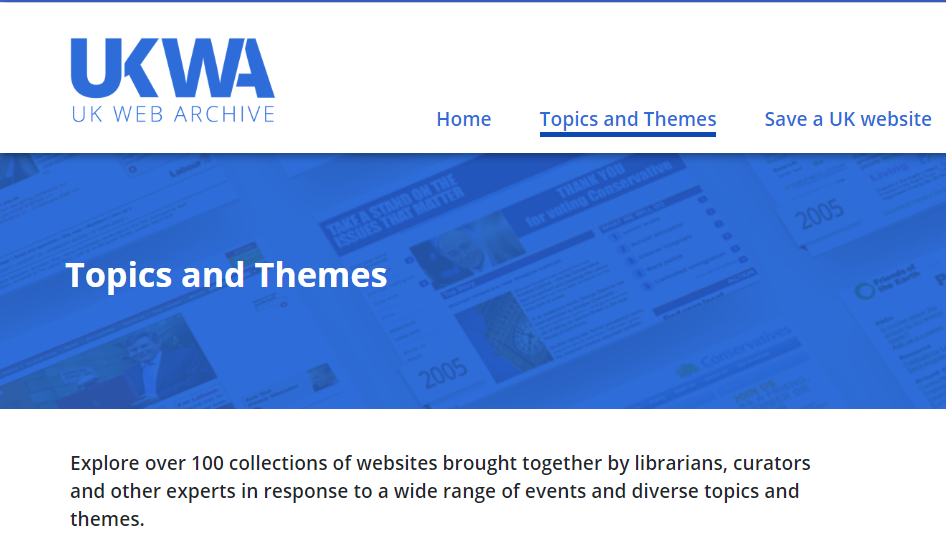 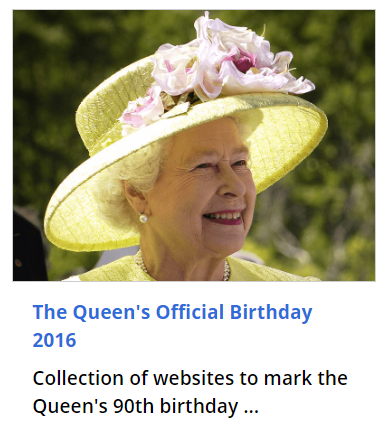 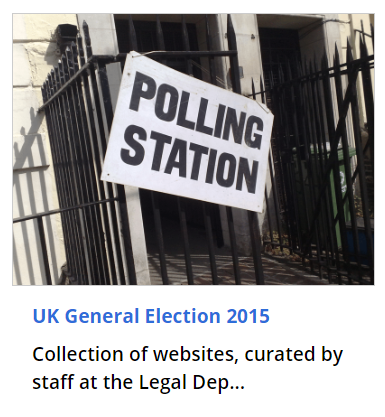 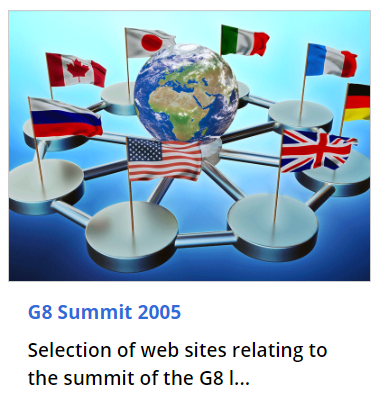 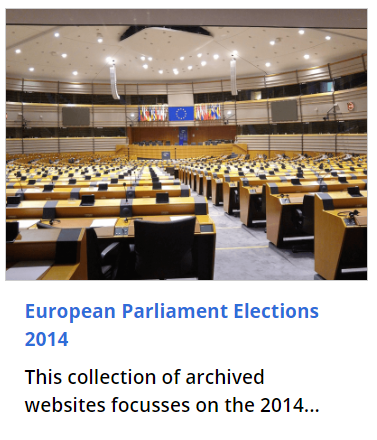 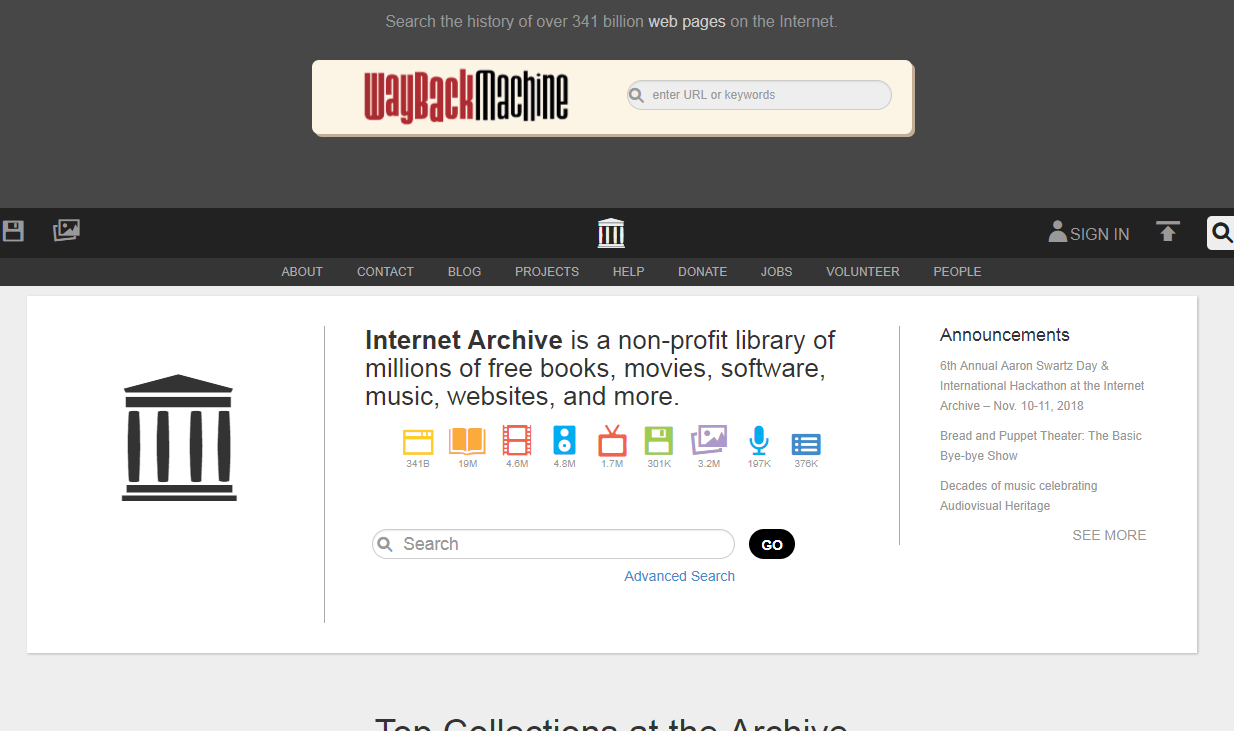 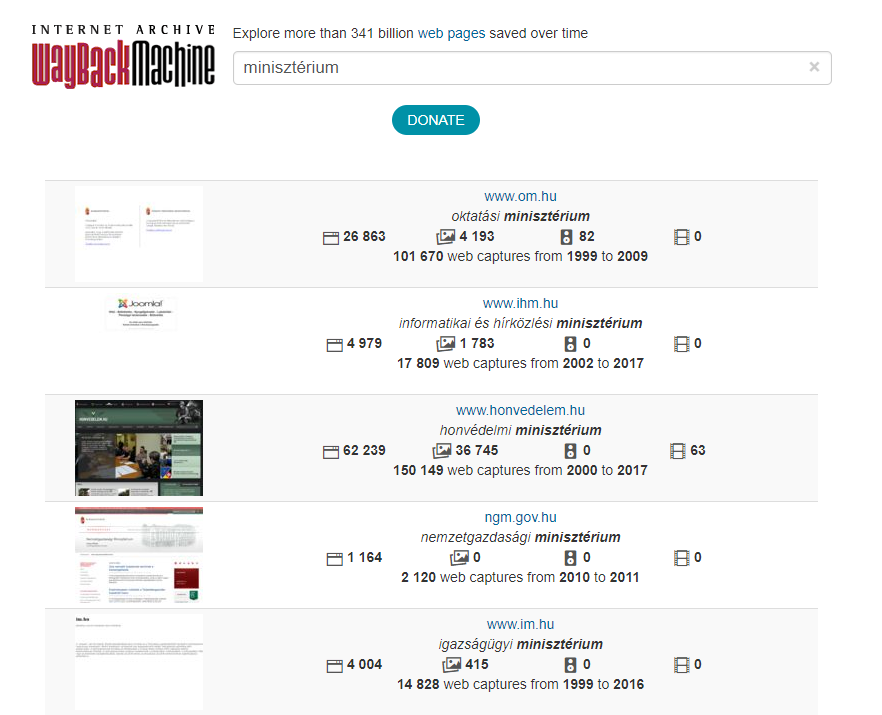 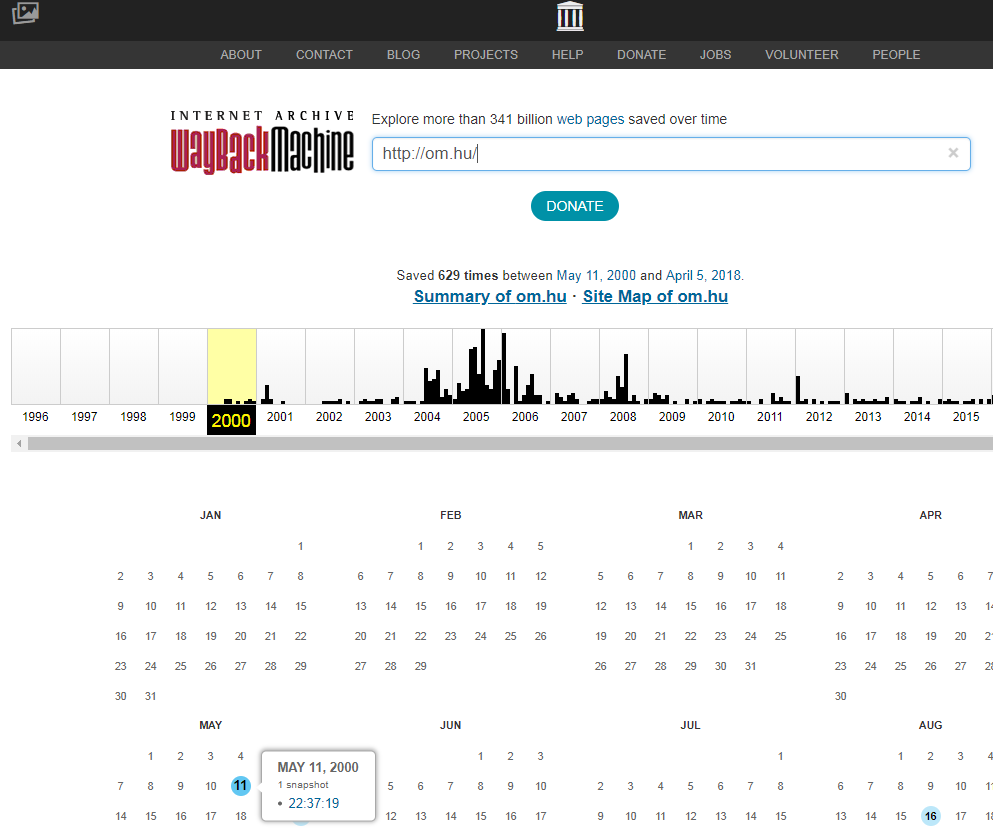 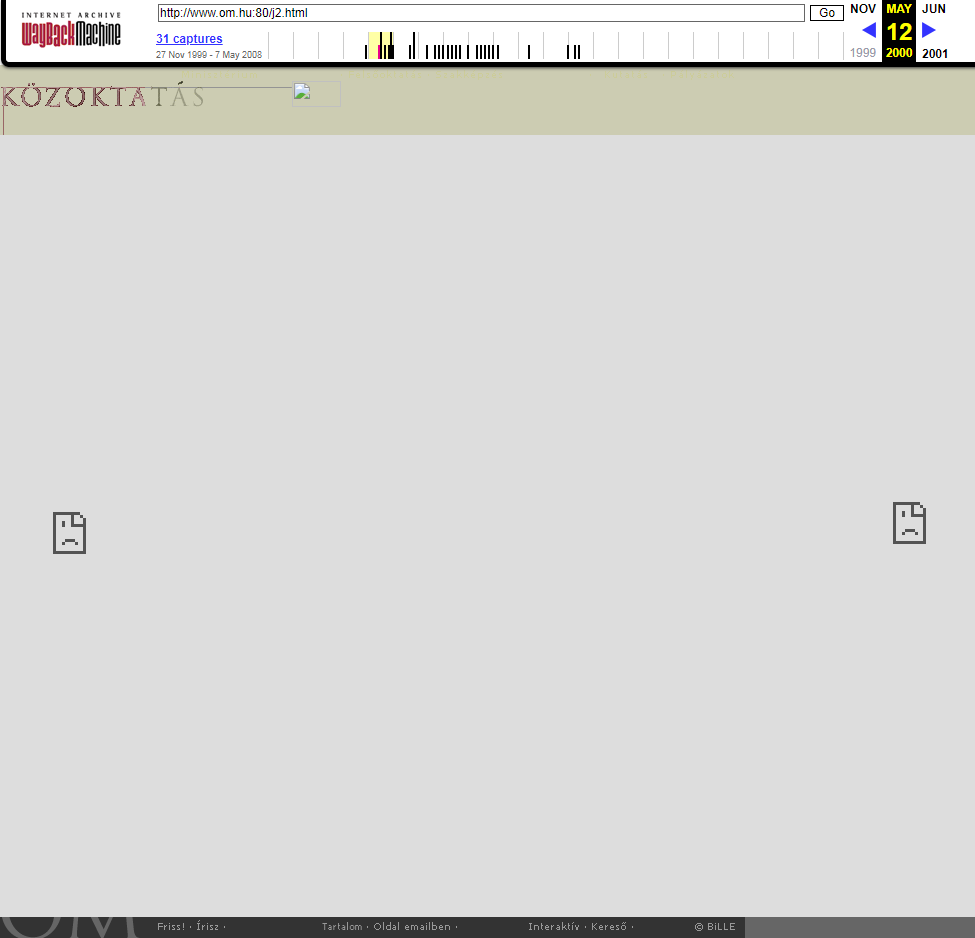 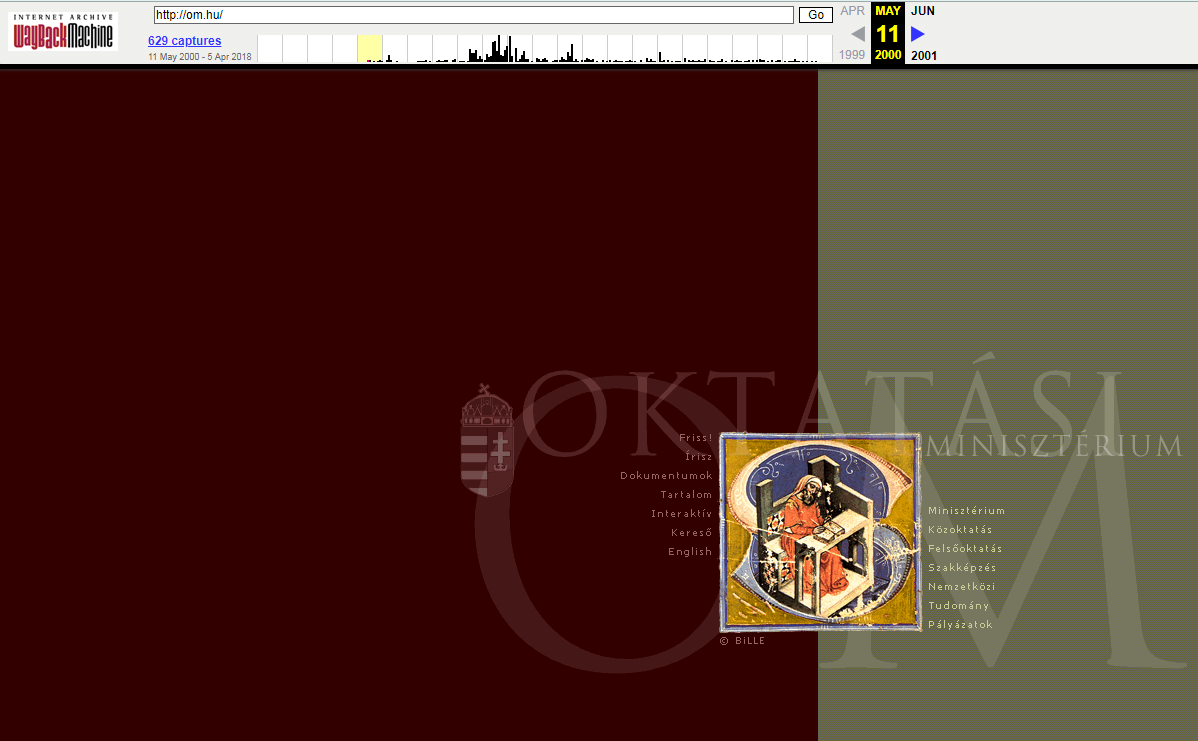 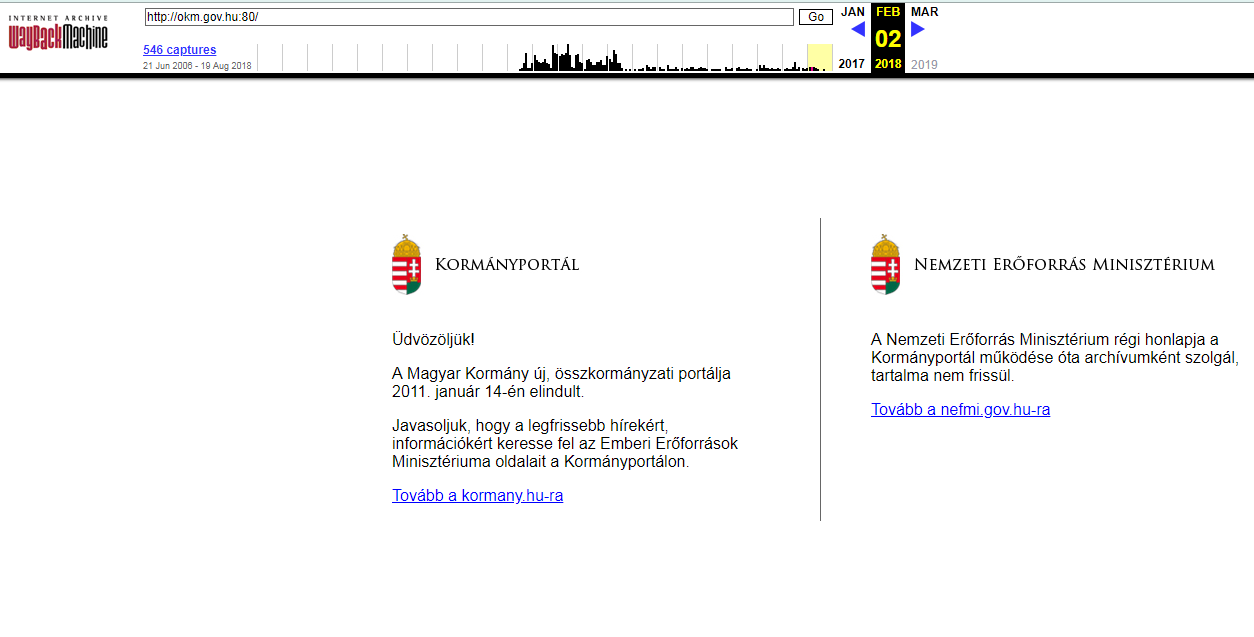 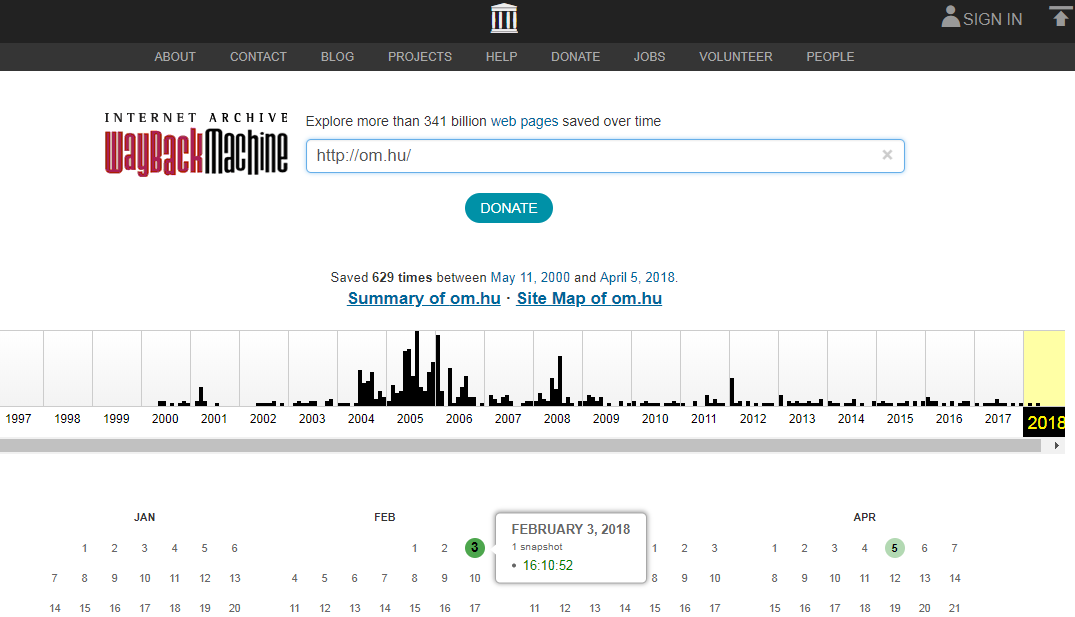 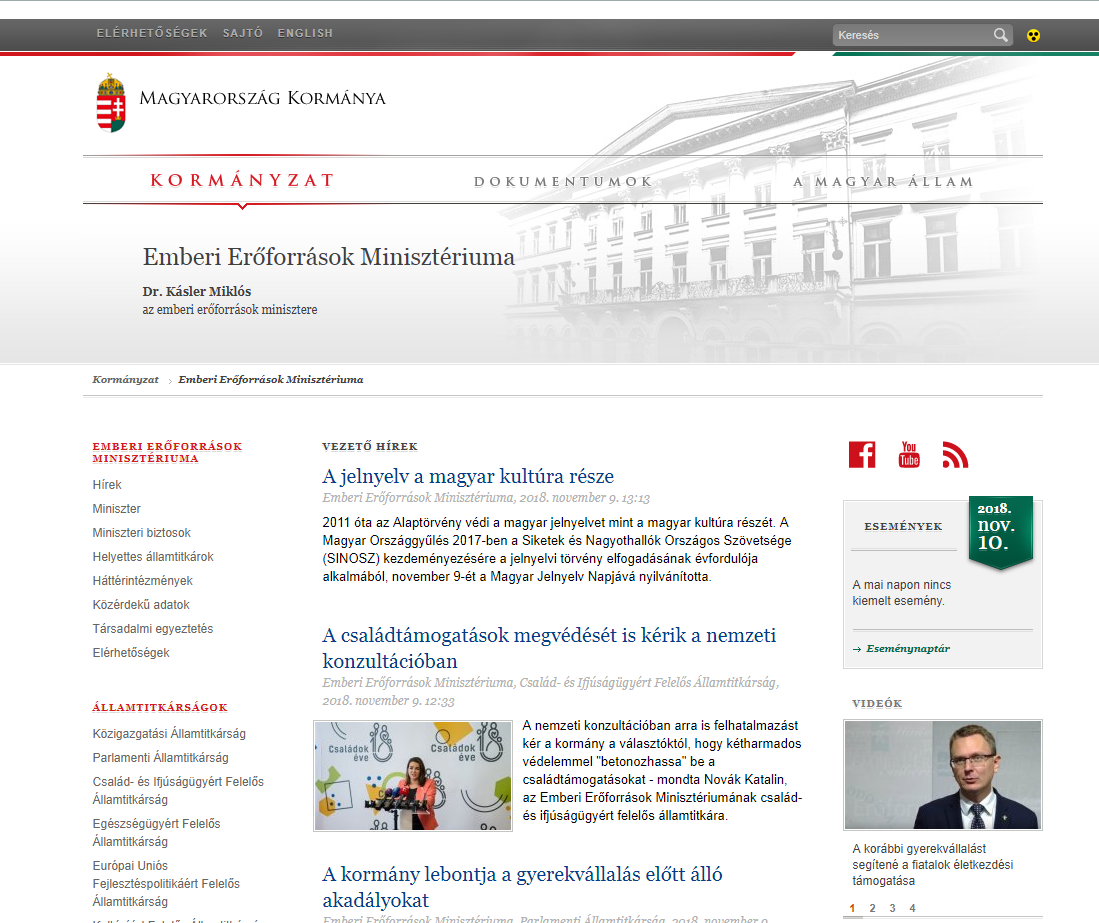 A Mentett tartalmak
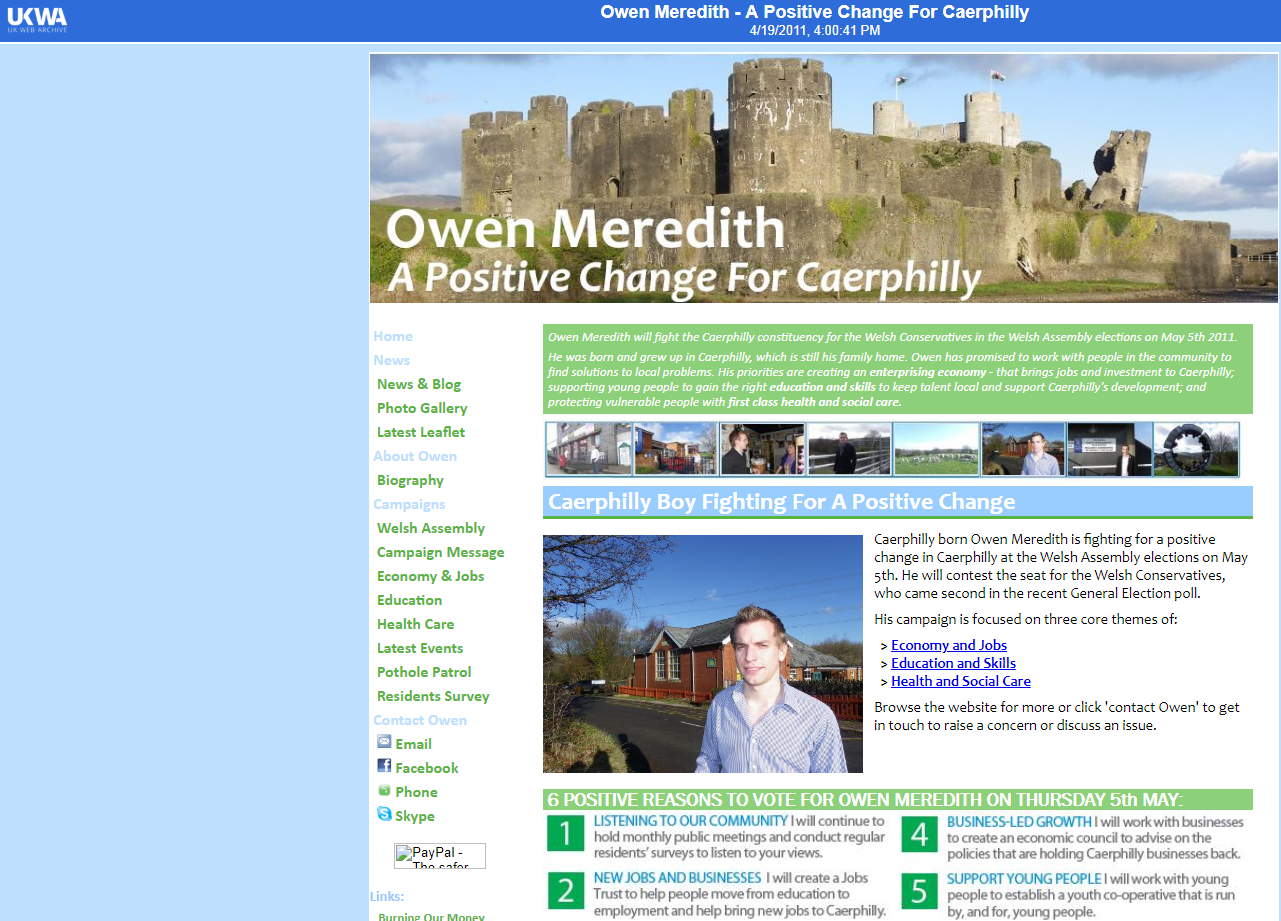 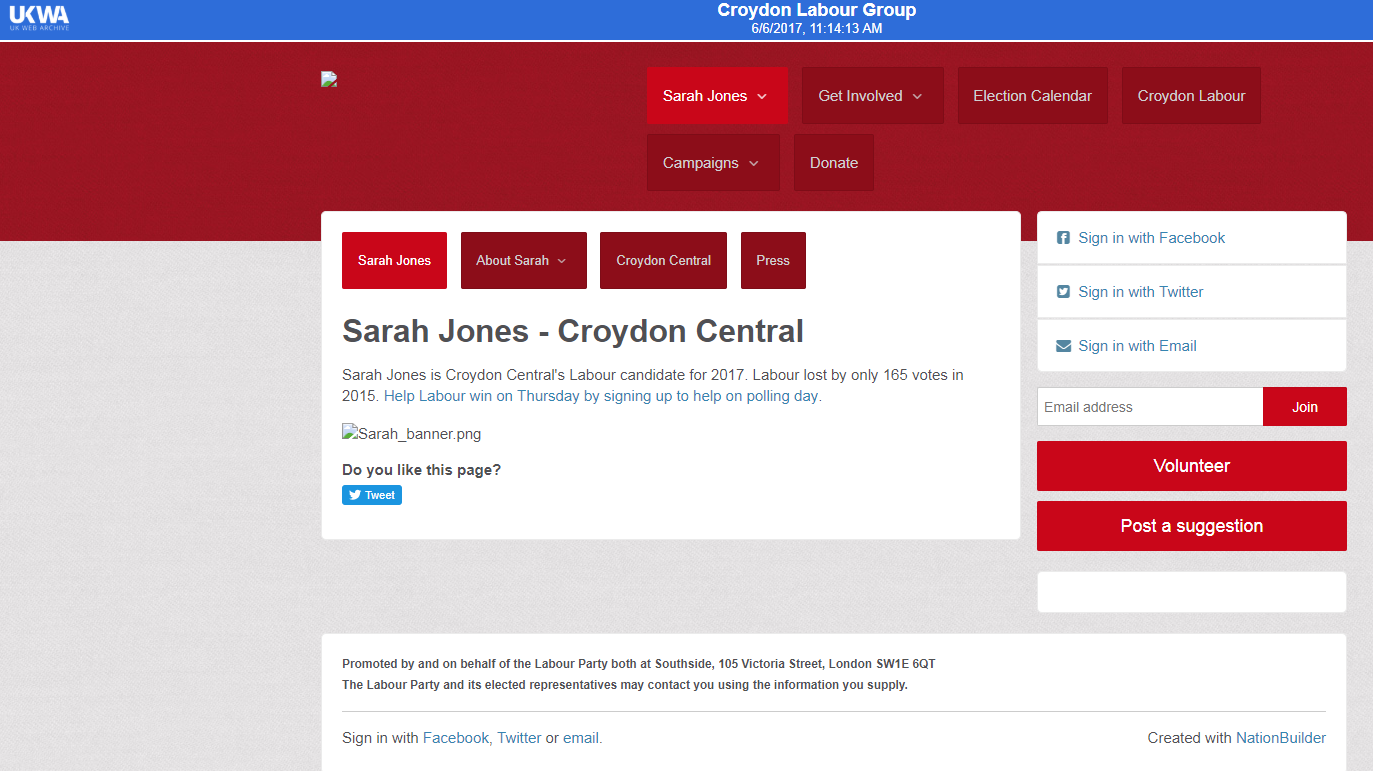 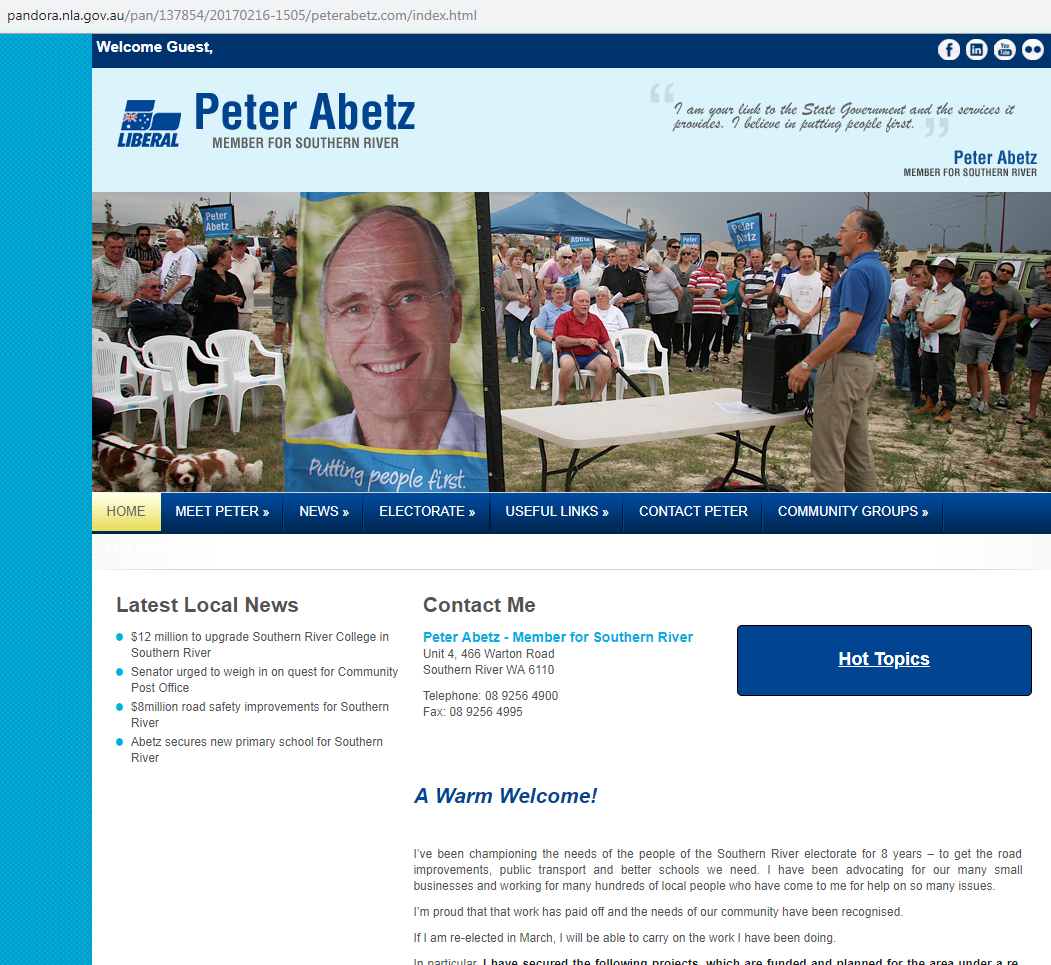 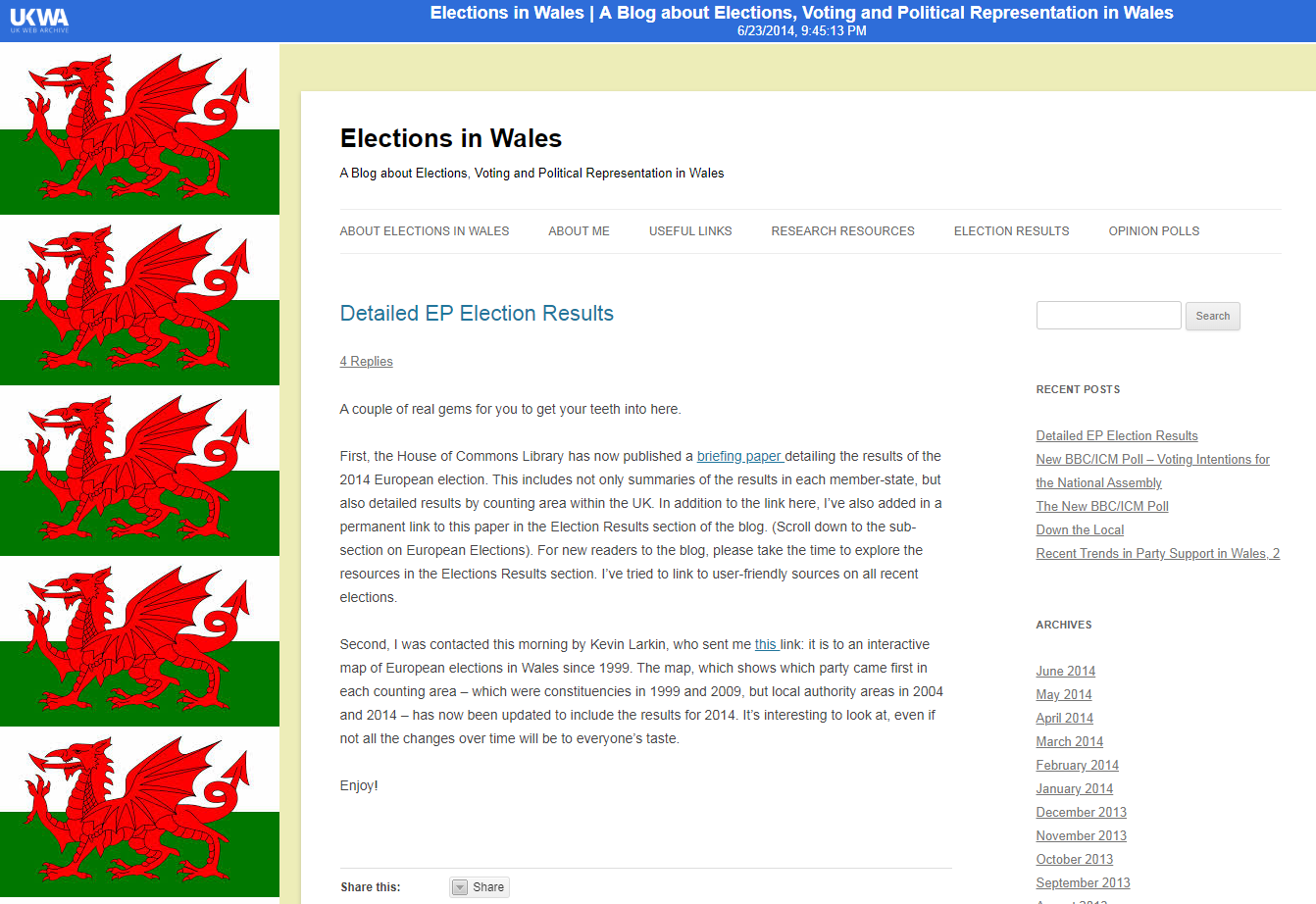 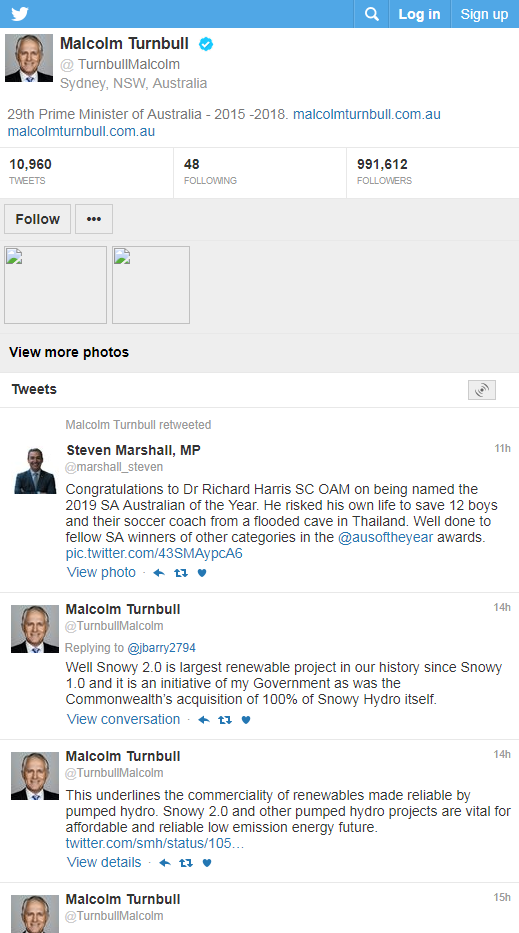 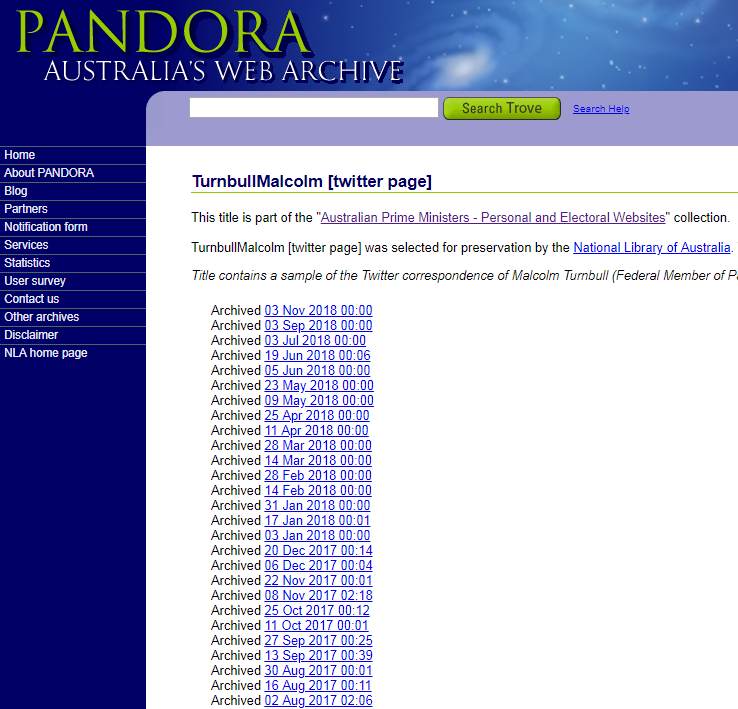 Webkettes tartalmak
archiválása
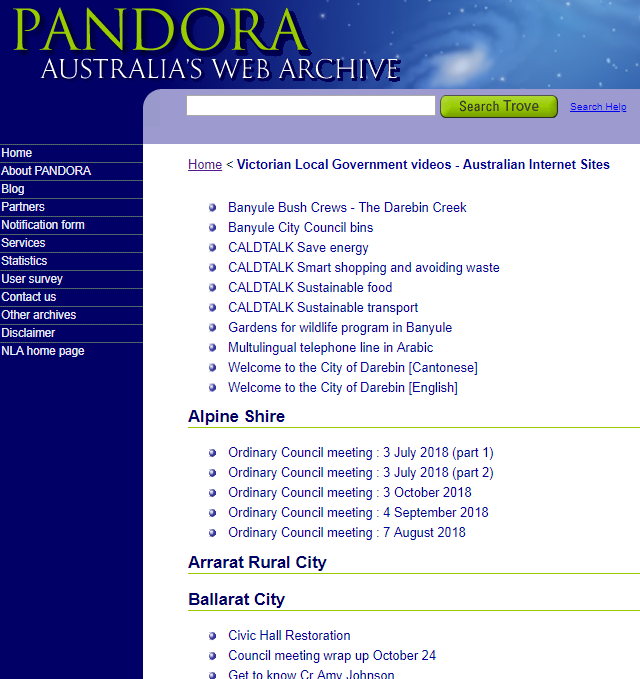 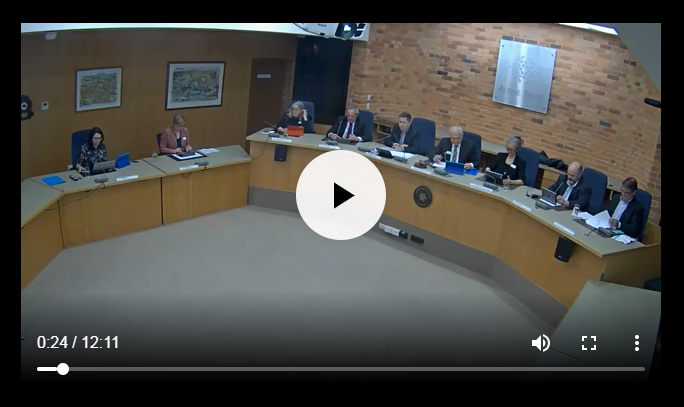 Videók 
archiválása
Köszönöm a figyelmet!




Parti Ádám
Email: parti.adam@parlament.hu